Unit 5: World Wars & Revolution
Unit 5: World War I
The Great War Begins
The Beginning & Alliances
Europe generally peaceful
Nations formed alliances just in case
Triple Alliance
Germany
Austria-Hungary
Italy
Triple Entente
France
Russia
Great Britain
Early Alliances
Causes of WWI
Militarism – glorification of the military and development of military
Alliances 
Imperialism – want to gain power/build empires
Nationalism – extreme national pride / rivalries
Competition caused greater tension
The Spark
Conflict btwn Serbia and Austria-Hungary
Bosnia controlled by A-H but home to lots of Serbs
Assass of Archduke Franz Ferdinand of A-H in Sarajevo, Bosnia
June 28, 1914; Gavrilo Princip
A-H declared war on Serbia / alliances pulled others in
July 28, 1914
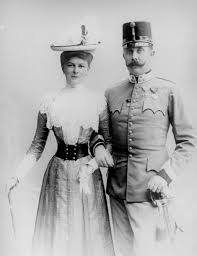 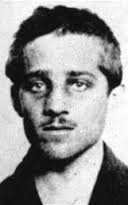 Alliances Create “Great War”
Russia allies w/ Serbia
Mobilized troops
Germany allies w/ A-H
Declared war on Russia August 1st 
France allies w/ Russia
Germany declared war on France
Some countries stayed neutral – didn’t commit to a side (Italy & Britain)
Fighting Begins
Germany had to deal w/ war on 2 fronts: Russia to East / France to West
Dev Schlieffen Plan
Wanted to go through Belgium to attack/defeat France before Russia mobilized troops
Once defeated fight Russia in East
Brought GB into the war (protect Belgium) – August 4th 
War brought patriotism & united countries 
Ppl couldn’t wait to join the fight
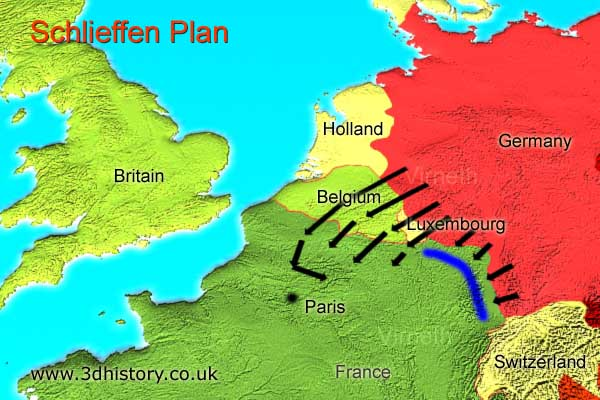 Unit 5: World War I
A New Kind of War
Stalemate on Western Front
Germ got through Belg / Schlieffen Plan failed
Russia mobilized faster than predicted
Sept. 1914 – 1st Battle of the Marne (France): Germans pushed back 
Start of trench warfare
Long deadly stalemate –                                                deadlock in fighting
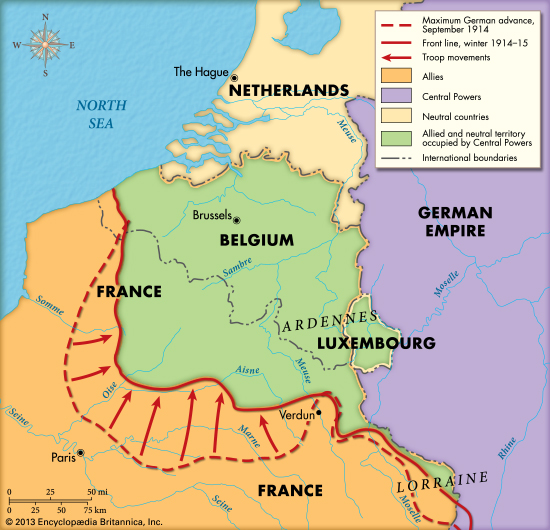 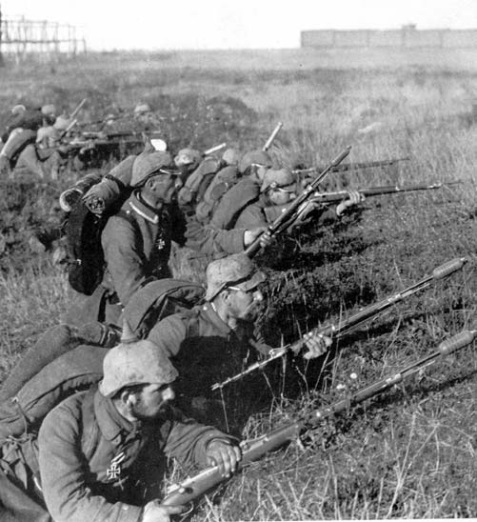 Trench Warfare
Troops fighting from trenches
Able to fight enemy from strongly defended  deep ditches
Not new idea but never done this big
Miserable
Deep puddles & thick mud / trench foot
Sanitation = problem
No-man’s-land – area in middle
Thousands killed in this area
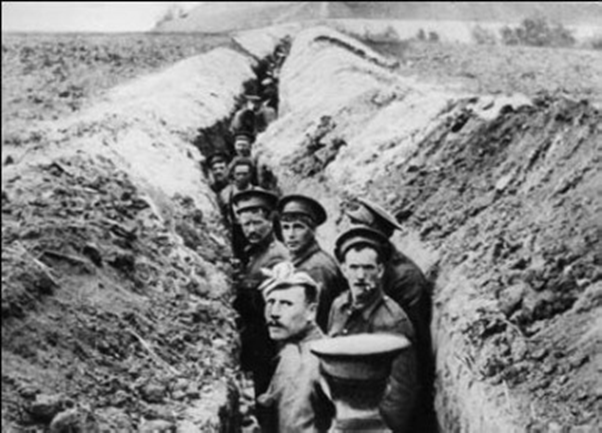 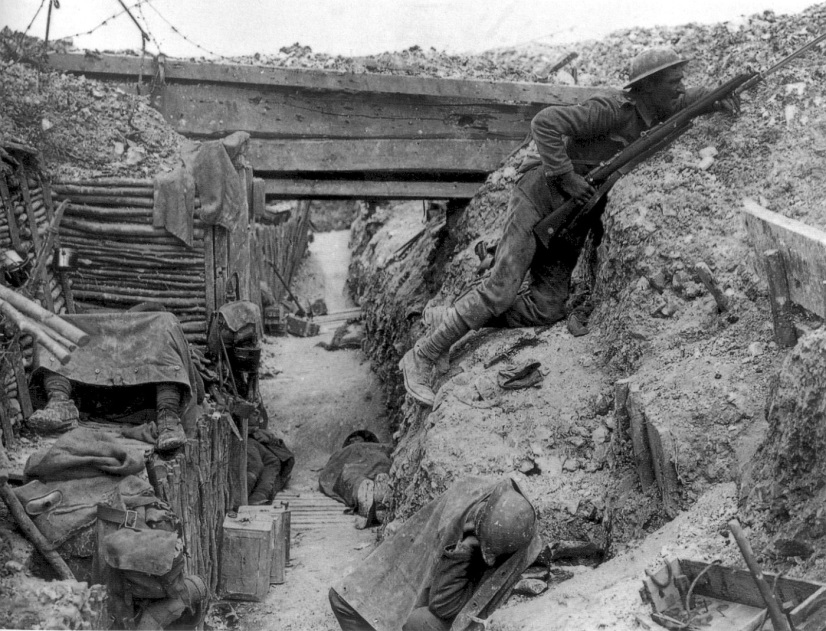 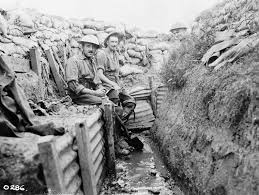 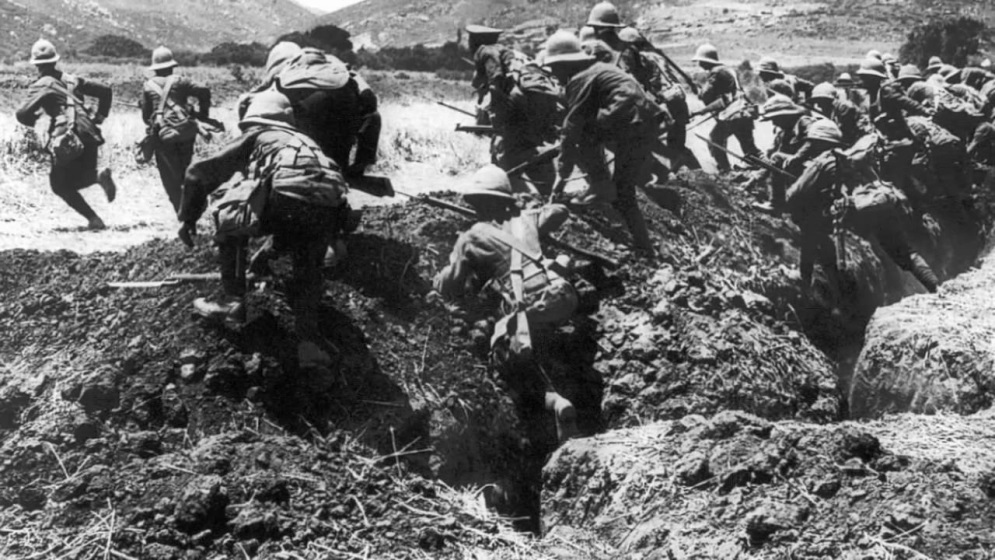 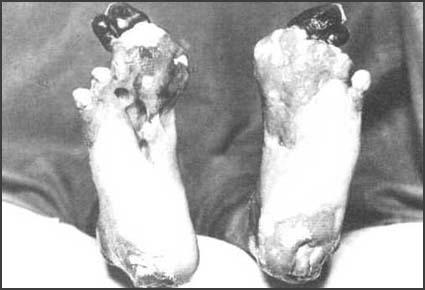 Modern Warfare
Modern weapons/warfare = high # of casualties on W Front
Rapid-fire machine gun & long-range guns
Poison gas
Tanks 
Airplanes 
 Zeppelins: gas filled balloons
Submarines – U-boats
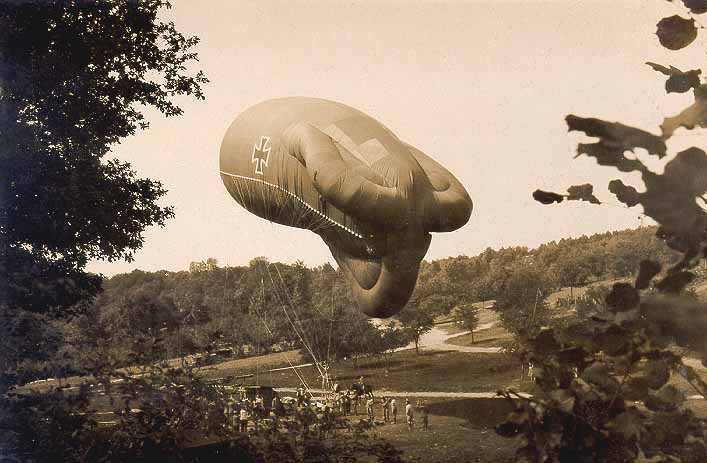 Other Fronts in Europe
Higher casualties on Eastern Front (no trench warfare)
Russia = lack of modern warfare
Bulgaria joined Central Powers (Triple Alliance)
Italy eventually joined the Allies (Triple Entente) 
Fighting across larger area
Around the World
Most fighting in Europe but other places too
Ottoman Empire joined Central Powers Oct 1914
Cut off supply lines to Russia through crucial Russian port/water way Dardanelles (Med.)
Allies unable to take back
Fought Russia (helped by Armenians) 
Armenians deported & killed
Middle East – Arab revolt
Colonies
European colonies involved 
Allies took German colonies in Africa & China
British turned to their colonies for aid
Colonists mixed feelings
Some thought fighting = citizenship/independence
Unit 9: World War I
Winning the War
European nations under pressure by 1917
Modern war needed all of a nation’s resources – total war
Govts take stronger role 
Military conscription – draft
Money for war from taxes & borrowing
Rationing – food, clothes, metal, gas
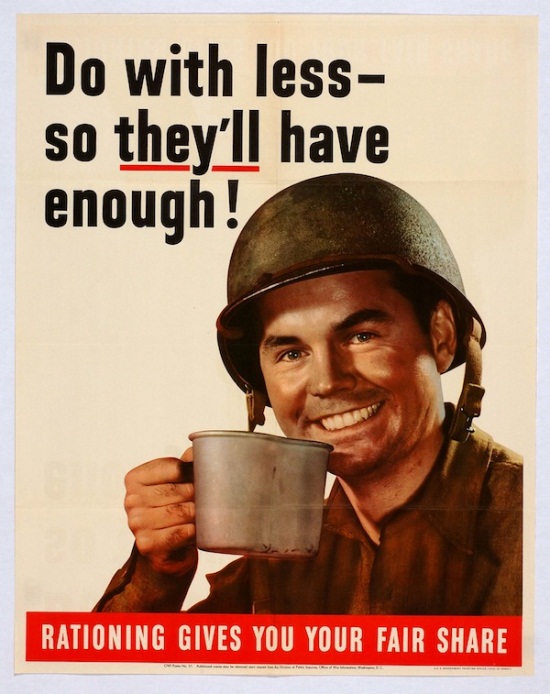 Total War
Blockades allowed – only military supplies/raw mat not food/clothes
British blockade of Germany – broke laws
Germany retaliated 1915 – sink ships w/ goods to Britain
May 1915 – British Lusitania sunk by German sub
1200 killed (128 Americans)
U.S. Pres Wilson threatened Germany / unrestricted sub warfare stopped
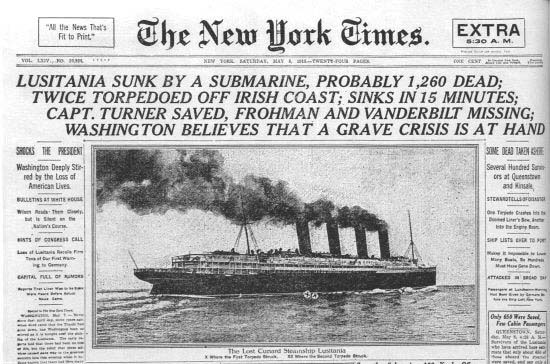 Total War
Govt tried to control public opinion with propaganda – spreading of ideas to influence people
Press and entertainment censorship - WHY???
Used to motivate military
Urged public to buy war bonds/give $ to pay for war
Exaggeration of atrocities – horrible acts against innocent ppl
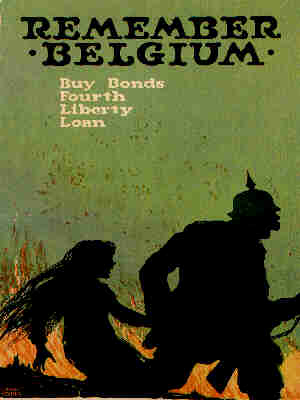 Total War
Women played major role
Worked in war industries
Grew food for nation
Nurses close to front lines
Helped fight for women’s rights
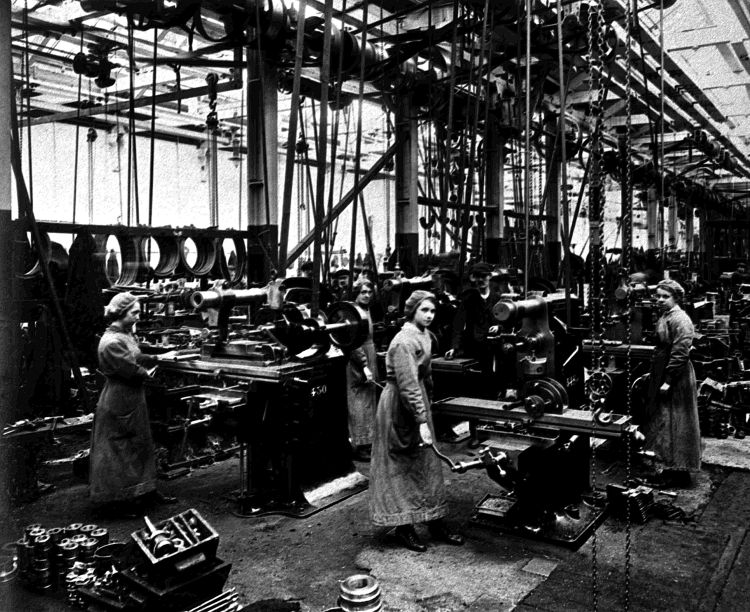 Women & War
Military & civilian morale low by 1917
Casualties, failed battles, food shortages
Ppl wanted peace / turned against military
Troops deserted / revolted
Russia struggled bc of war
March 1917 – riots led to revolution against govt
V. Lenin took control
Pulled out of war in 1918 
What effect did this have???
Morale
U.S. originally neutral -  mixed public opinion
1917 – Germany resumed unrestricted sub warfare – US mad
1917 – Zimmermann note intercepted by Britain
From Germany to Mexican ambassador
Germany to help Mexico take back land from U.S. if they helped fight against the U.S. 
U.S. declared war on Germany April 1917
Troops didn’t fight until 1918
Morale boost & financial aid to Allies
Wilson 14 Points – Jan 1918 – plan for peace
Freedom of seas, free trade, reduction of arms, no secret treaties…
The U.S. Enters WWI
U.S./Allies pushed Germans out of France July 1918
Germans realized war couldn’t be won / Kaiser William II resigned/fled
Austria-Hungary on verge of collapse
Germans asked for armistice – agreement to end fighting
War ended / armistice signed @ 11am on Nov. 11, 1918
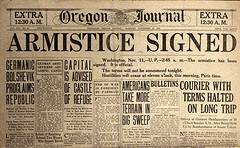 Victory
Unit 5: World War I
Peace and Post War
The Costs of War
Millions killed/injured/missing
1918 – deadly spread of disease (flu)
Nations destroyed 
Large war debts / new costs of reconstruction
Angry citizens looking for someone to blame
Many govts collapsed -> political issues
Radicals v. conservatives 
Unrest in colonies
Paris Peace Conference
January 1919 – Paris, France 
Representatives from 32+ nations 
The Big 4:
Woodrow Wilson (US), David Lloyd George (Britain), Georges Clemenceau (France), Vittorio Orlando (Italy)
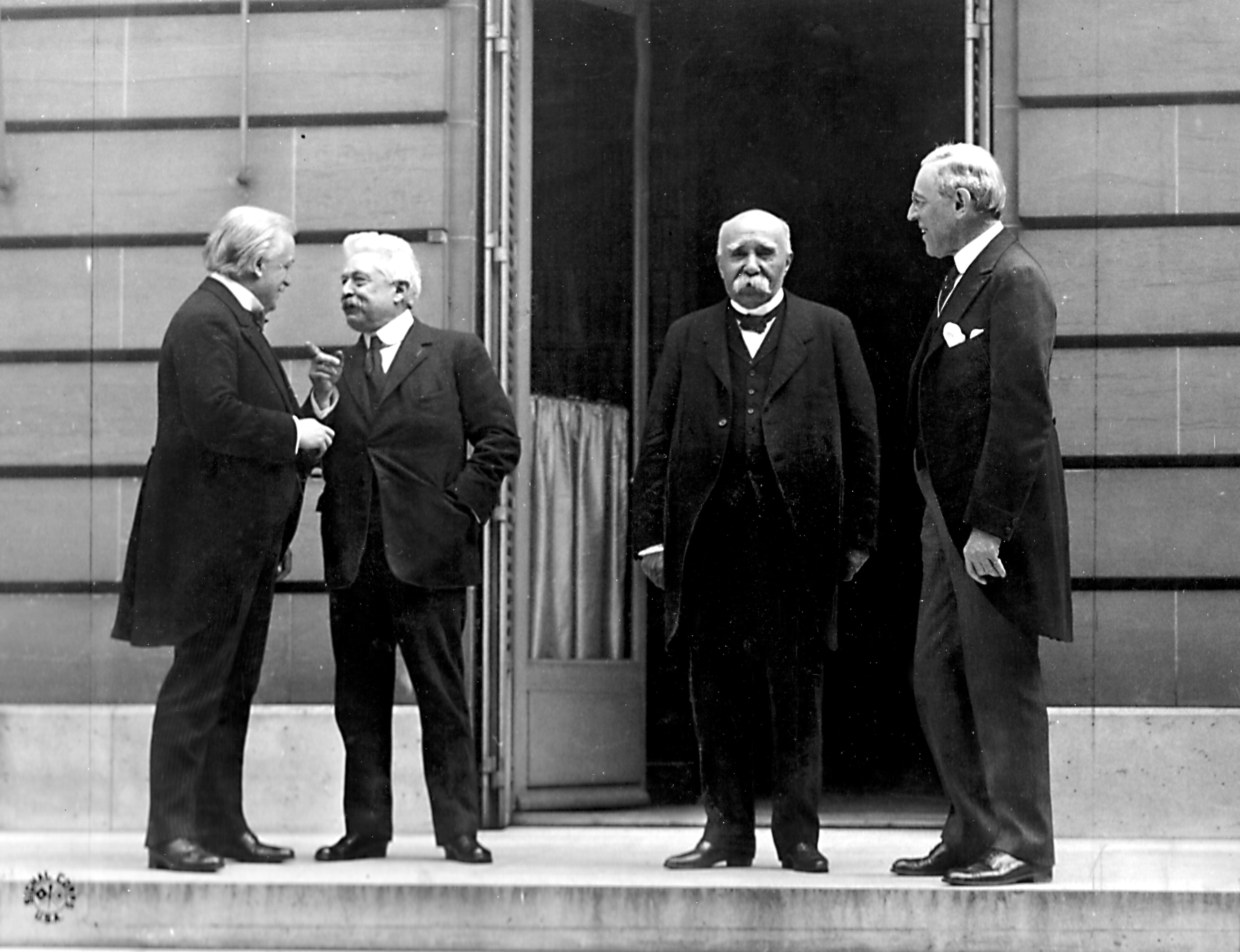 Prime Minister David Lloyd George & Premier Vittorio Orlando
Premier Georges Clemenceau & President Woodrow Wilson
Treaty of Versailles
June 28, 1919
Established new nations in Europe
Austria
Czechoslovakia
Estonia
Finland
Hungary
Latvia
Lithuania
Poland
Yugoslavia
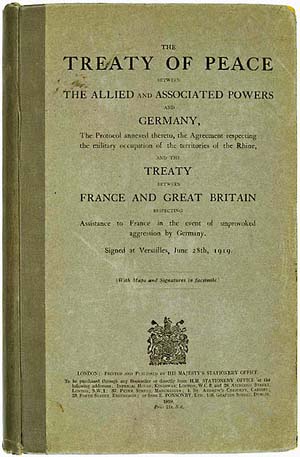 Treaty of Versailles
Germany to blame for war & had to pay reparations
Ger had to decrease size of military
Demilitarized zones to protect countries next to Ger
Created League of Nations
Disarmament; collective security; solve disputes w/ negotiation and diplomacy
No military = couldn’t enforce policies; used economic sanctions
Became more of an advisory board
Peace Settlements
Many ppl/nations had issues with Treaty of Versailles
Other Separate treaties – many unhappy with them
Treaties created mandates – territories administered by Western powers – that expanded European colonies
US never joined League of Nations / Senate didn’t ratify treaty
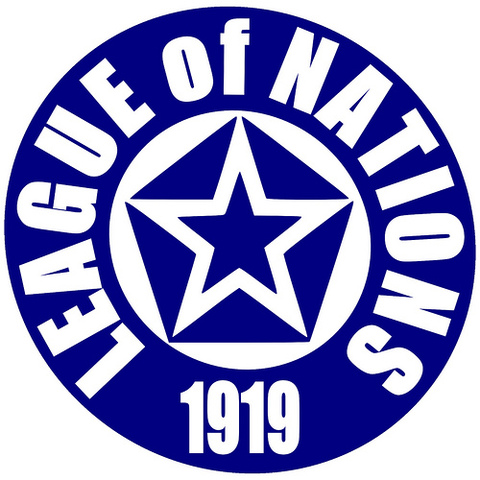 Europe Before & After the War